Carbohydrates
Nasreen Afroze
Associate Professor
Eden Mohila College
Contents
Classification
   Functions 
   Food sources 
   Recommended dietary allowance(RDA)
   Digestion and absorption 
   Dietary fiber 
   Glysemic index
সংজ্ঞা ও বৈশিষ্ট্য
কার্বন, হাইড্রোজেন ও অক্সিজেনের সমন্বয়ে গঠিত যে জৈব যৌগে হাইড্রোজেন ও অক্সিজেন 2:1 অনুপাতে থাকে তাকে কার্বোহাইড্রেট বলে। বৈজ্ঞানিকভাবে বললে, শর্করা হল আসলে 'Hydrates of Carbon' কিংবা 'Polyhydroxy aldehyde' (পলিহাইড্রোক্সিঅ্যালডিহাইড) বা 'Polyhydroxy keton' (পলিহাইড্রোক্সিকিটোন)।  রসায়নের ভাষায়, যে সকল পলিহাইড্রোক্সিঅ্যালডিহাইড বা পলিহাইড্রোক্সিকিটোন বা জৈব যৌগ অম্লীয় আর্দ্রবিশ্লেষণের ফলে পলিহাইড্রোক্সিঅ্যালডিহাইড বা পলিহাইড্রোক্সিকিটোন উৎপন্ন করে তাদেরকে কার্বোহাইড্রেট বা শর্করা বলে।
বৈশিষ্ট্য
১৷ এই খাদ্য কার্বন, হাইড্রোজেন ও অক্সিজেনের সমন্বয়ে গঠিত।
২৷ এই খাদ্যে হাইড্রোজেন ও অক্সিজেনের অনুপাত 2:1 ।
৩৷ এদের একক হল শর্করা [Cn(H2O)n]
৪৷ এই খাদ্য অ্যামাইলোলাইটিক  উৎসেচক দ্বারা বিশ্লিষ্ট হয়।
শ্রেণীভাগ
স্বাদের ভিত্তিতে শর্করা দুই প্রকার, যথা-
শ্যুগারঃ শ্যুগার শর্করা স্বাদে মিষ্টি। সকল মনোস্যাকারাইড এবং অলিগোস্যাকারাইড শ্যুগার। যেমনঃ গ্লুকোজ, ফ্রুক্টোজ, গ্যালাক্টোজ, সুক্রোজ ইত্যাদি।
নন-শ্যুগারঃ সকল প্রকার নন-শ্যুগার শর্করা হলো পলিস্যাকারাইড। যেমনঃ স্টার্চ, সেলুলোজ ইত্যাদি।
বিজারণ ক্ষমতার ভিত্তিতে সকল কার্বোহাইড্রেট ২ প্রকার, যথা-
বিজারক শর্করা (Reducing sugar): যাদের অন্য পদার্থকে জারণ করার ক্ষমতা আছে। সাধারণত এসব চিনির জারণ ক্ষমতা প্রদর্শনের কারণ এতে অ্যাল্ডিহাইড মুলক (-CHO) কিংবা কিটোন মূলক (-C=O) এর উপস্থিতি। দুটি মূলকেরই বিজারণ ক্ষমতা থাকায় যেসকল চিনিতে এদের উপস্থিতি আছে তারা বিজারক চিনি হয়। যেমনঃ গ্লুকোজ। এটি একটি বিজারক চিনি কারণ এতে একটি অ্যাল্ডিহাইড মুলক আছে। সুকরোজ ছাড়া সকল মনোস্যাকারাইড এবং অলিগোস্যাকারাইড বিজারক চিনি।
অবিজারক শর্করা: সুকরোজ এবং সকল পলিস্যাকারাইড অবিজারক শর্করা। সুকরোজের বিজারণ ক্ষমতা প্রদর্শন না করার কারণ হলো এর গঠন। সুকরোজ এক অণু গ্লুকোজ এবং এক অণু ফ্রুক্টোজের সমন্বয়ে তৈরি হয়। গঠিত চিনিতে অ্যাল্ডিহাইড অথবা কিটোন মূলক না থাকাতে এটি বিজারণ ক্ষমতা প্রদর্শন করে না।
কার্বনের সংখ্যার উপর ভিত্তি করে ভিত্তিতে শর্করা তিন প্রকার, যথা-
মনোস্যাকারাইডঃ শর্করা জগতে এরা সবচেয়ে ক্ষুদ্র একক। যাদের পানি বিয়োজন করলে এর চেয়ে ক্ষুদ্র এককের কোনো শর্করা পাওয়া যায়না। এদের অণুতে কার্বন পরমাণুর সংখ্যা ৩-১০ টি। ৩ টি হলে ট্রায়োজ, ৪ টি হলে টেট্রোজ, ৫ টি হলে পেন্টোজ, ৬ টি হলে হেক্সোস ইত্যাদি। কিন্তু কার্বন সংখ্যা ১০ এর বেশি হলেই তা অলিগোস্যাকারাইড কিংবা পলিস্যাকারাইড হিসেবে গণ্য হবে। যেমনঃ গ্লুকোজ, ফ্রুক্টোজ ইত্যাদি।
অলিগোস্যাকারাইডঃ অলিগোস্যাকারাইড হচ্ছে এমন শর্করা যাদের পানি বিয়োজন তথা হাইড্রোলাইসিস করলে ২-১০ টি মনোস্যাকারাইড অণু পাওয়া যায়। যেমনঃ ৱ্যাফিনোজ, যাকে পানি বিয়োজন করলে ৩ ধরনের মনোস্যাকারাইড পাওয়া যায়।
পলিস্যাকারাইডঃ পলিস্যাকারাইড হচ্ছে যে সকল অণুতে অসংখ্য মনোস্যাকারাইড অণু পাওয়া যায়। তথা মনোস্যাকারাইড অণুর পলিমারকেই পলিস্যাকারাইড বলে। যেমনঃ স্টার্চ।
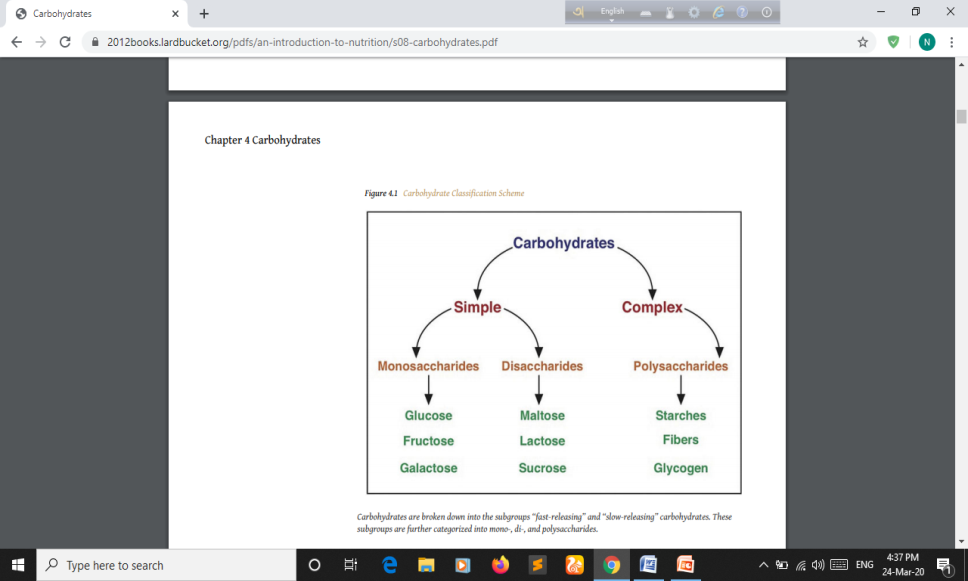 পুষ্টিগত গুরুত্ব বা কাজঃ
শর্করার প্রথম ও প্রধান কাজ হলো শক্তি উৎপাদন করা। আমাদের মোট প্রয়োজনীয় ক্যালরির শতকরা ৬০-৭০ ভাগ শর্করা জাতীয় খাদ্য হতে গ্রহণ করা দরকার। ১ গ্রাম শর্করা ৪ কিলোক্যালরি তাপ উৎপন্ন করে। বয়স, দেহের ওজন, উচ্চতা, পরিশ্রমের মাত্রার উপর শর্করার চাহিদা নির্ভর করে। একজন পূর্ণ বয়স্ক পুরুষের শর্করা দৈনিক চাহিদা তার দেহের প্রতি কিলোগ্রাম ওজনের ৪.৬ গ্রাম হয়ে থাকে। একজন ৬০ কেজি ওজনের পুরুষ মানুষের গড়ে প্রতিদিন শর্করার দৈনিক চাহিদা = (৬০×৪.৬) গ্রাম বা ২৭৬ গ্রাম।

সেলুলোজ জাতীয় খাদ্য কোষ্ঠবদ্ধতা দূর করে।
গ্লাইকোজেন যকৃত ও পেশীতে সঞ্চিত থাকে যা প্রয়োজনের সময় গ্লুকোজে পরিণত হয়ে দেহে অতিরিক্ত তাপ শক্তি উৎপাদন করে এবং রক্তে গ্লুকোজের পরিমাণ স্বাভাবিক রাখে।
রক্ত শর্করার পরিমাণ নিয়ন্ত্রণে - প্রাণীদেহের যকৃৎ ও পেশীতে সঞ্চিত গ্লাইকোজেন প্রয়োজনে গ্লুকোজে রূপান্তরিত হয়ে রক্তে শর্করার পরিমাণ নিয়ন্ত্রণ করে।
বিশেষ গুরুত্ব - শর্করা খাদ্য প্রোটিন ও ফ্যাট সংশ্লেষে অংশ গ্রহন করে। এই জাতীয় খাদ্য প্রোটিনের চাহিদা পূরণ করতে পারে। সেই কারণে শর্করা খাদ্য কে “ প্রোটিন বাঁচোয়া খাদ্য “ বলে।
তাপন মূল্য (Calorific value)  কোনো নির্দিষ্ট পরিমাণ খাদ্যবস্তুর সম্পূর্ণ জারণ হলে যে পরিমাণ তাপশক্তি উৎপন্ন হয়, তাকে ঔ খাদ্যের তাপন মূল্য(Calorific value) বলে।
অভাবজনিত রোগ
খাবারে কম বা বেশি শর্করা গ্রহণ উভয়ই দেহের জন্য ক্ষতিকর। শর্করার অভাবে অপুষ্টি দেখা দেয়। রক্তে শর্করার পরিমাণ কমে গেলে দেহে বিপাক ক্রিয়ার সমস্যার সৃষ্টি হয়। রক্তে শর্করার মাত্রা কমে গেলে হাইপোগ্লাইসোমিয়ার লক্ষণ দেখা দেয়। যেমন- ক্ষুধা অনুভব করা, বমি বমি ভাব, অতিরিক্ত ঘামানো এবং হৃদকম্পন বেড়ে বা কমে যেতে পারে।
শর্করার প্রথম ও প্রধান কাজ হলো শক্তি উৎপাদন করা। আমাদের মোট প্রয়োজনীয় ক্যালরির শতকরা ৬০-৭০ ভাগ শর্করা জাতীয় খাদ্য হতে গ্রহণ করা দরকার। ১ গ্রাম শর্করা ৪ কিলোক্যালরি তাপ উৎপন্ন করে। বয়স, দেহের ওজন, উচ্চতা, পরিশ্রমের মাত্রার উপর শর্করার চাহিদা নির্ভর করে। একজন পূর্ণ বয়স্ক পুরুষের শর্করা দৈনিক চাহিদা তার দেহের প্রতি কিলোগ্রাম ওজনের ৪.৬ গ্রাম হয়ে থাকে। একজন ৬০ কেজি ওজনের পুরুষ মানুষের গড়ে প্রতিদিন শর্করার দৈনিক চাহিদা = (৬০×৪.৬) গ্রাম বা ২৭৬ গ্রাম।
খাদ্য উৎস
উদ্ভিদজ্জ উৎস
১৷ চাল, গম, ভুট্টা, আলু, ওল, কচু ইত্যাদি থেকে শ্বেতসার পাওয়া যায়।
২৷ খেঁজুর, আঙুর, আপেল ইত্যাদি থেকে গ্লুকোজ পাওয়া যায়।
৩৷ পাকা আম, কলা, কমলালেবু ইত্যাদি থেকে ফ্রুকটোজ পাওয়া যায়।
৪৷ মিছরি, চিনি,গুড় ইত্যাদি থেকে সুক্রোজ পাওয়া যায়।
৫৷ শাকসবজি, বেল, তরমুজ, থোড় ইত্যাদি থেকে সেলুলোজ।
প্রাণীজ উৎস
১৷ দুধে দুগ্ধ শর্করা বা ল্যাকটোজ পাওয়া যায়।
২৷ যকৃৎ ও পেশীতে থাকে গ্লাইকোজেন।
মুখগহ্বরে পরিপাক
শর্করা খাদ্য মুখগহ্বরে দাঁতের সাহায্যে কর্তিত ও চর্বিত হয় এবং লালাগ্রন্থি থেকে নিঃসৃত মিউসিনের সাহায্যে খাদ্য নরম ও পিচ্ছিল হয়। লালারসে উপস্থিত শর্করা পরিপাককারী উৎসেচকগুলি হল -স্যালাইভারি অ্যামাইলেজ বা টায়ালিন, মল্টেজ, লাইসোজাইম
টায়ালিন সিদ্ধ অদ্রবণীয় শ্বেতসার জাতীয় খাদ্যের উপর কাজ করে। সিদ্ধ শ্বেতসার টায়ালিনের সাহায্যে প্রথমে দ্রবনীয় শ্বেতসারে পরিণত হয় এবং তারপর এরিথ্রোডেক্সট্রিন ও মল্টোজে বিশ্লিষ্ট হয়। এরিথ্রোডেক্সট্রিন টায়ালিনের সহায়তায় পুনরায় বিশ্লিষ্ট হয়ে প্রথমে অ্যাক্রোডেক্সট্রিন ও মল্টোজ এবং তারপর উৎপন্ন অ্যাক্রোডেক্সট্রিন মল্টোজ, আইসোমল্টোজ, মল্টোট্রায়োজ ও α সীমিত ডেক্সট্রিনে পরিণত করে। এটি জটিল শর্করাকে ভেঙ্গে মল্টোজ এ পরিনত করে।
মল্টেজ লালারসস্থিত অল্প পরিমাণ মল্টেজ মল্টোজকে ভেঙে দুই অণু গ্লুকোজে পরিণত করে।
লাইসোজাইম লালারসে উপস্থিত লাইসোজাইম নামক জীবাণুনাশক উৎসেচকটি বিভিন্ন জীবাণুকে বিনষ্ট করে।
পাকস্থলীতে পরিপাক
মুখগহ্বরে শর্করা জাতীয় খাদ্যের সাথে লালা মিশ্রিত হওয়ার পর লালামিশ্রিত খাদ্যমণ্ড গলবিলের মাধ্যমে গ্রাসনালীতে প্রবেশ করে ও পাকস্থলীতে এসে পৌঁছয়। এখানে খাদ্যের সঙ্গে পাচকরস ভালোভাবে মিশ্রিত হয়ে যে অর্ধতরল পদার্থ তৈরি হয় তাকে পাকমণ্ড বলে। পাচকরসে কোনও শর্করা বিশ্লিষ্টকারী উৎসেচক থাকে না। তবে পাচকরসের হাইড্রোক্লোরিক অ্যাসিড সুক্রোজকে আর্দ্রবিশ্লিষ্ট করে এক অণু গ্লুকোজ ও এক অণু ফ্রুক্টোজ তৈরি করে।
কার্বোহাইড্রেট পরিপাক ছক
শোষণ ও ব্যবহার
গ্লুকোজ , ফ্রুকটোজ ও গ্যালাক্টোজ ক্ষুদ্রান্ত্রের ঝিল্লী হতে পোর্টাল শিরার মধ্য দিয়ে রক্তে প্রবেশ করে এবং সরাসরি যকৃতে পৌঁছায়।গ্লুকোজ ও গ্যালাক্টোজ সক্রিয় পদ্ধতিতে এবং ফ্রুক্টোজ  সকৃত (Facilited) ব্যপনের মাধ্যমে শোষিত হয়। ক্ষুদ্রান্ত্রের ঝিল্লীতে অবস্থিত সোডিয়াম পাম্প নামক বহন পদ্ধতির সাহায্যে এবং ATP ভাংগ্ন হতে শক্তির প্রভাবে গ্লুকোজ রক্তে শোষিত হয়।
শোষণ ও ব্যবহার
রক্তে গ্লুকোজের উৎস ও ব্যবহারঃ
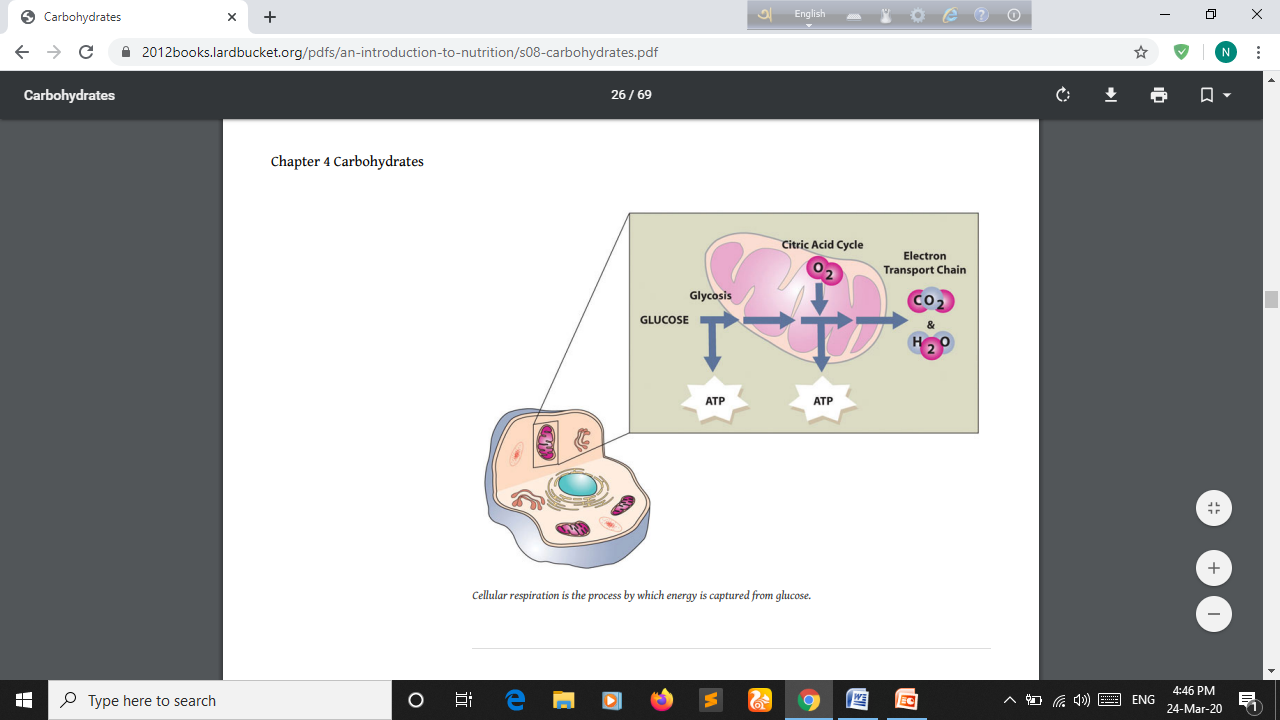 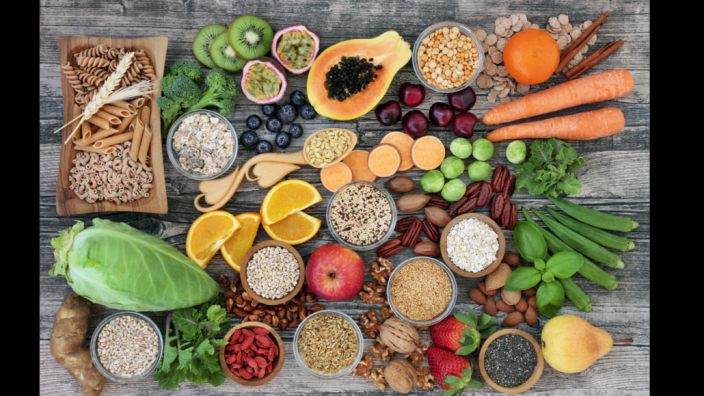 খাদ্যাঁশ (Dietary Fibres)
খাদ্যাঁশ হলো একটি গুরুত্বপূর্ণ পুষ্টি উপকরণ।  মূলতঃ খাদ্যাঁশ বা আঁশ হলো এমন শর্করা যা পরিপাক হয় না (Resistant Starch)। রাসায়নিকভাবে খাদ্যাঁশ হলো জটিল শর্করা।যেমন সেলুলোজ, হেমিসালুলোজ,লিগনিন।এমন ধরণের শর্করা আঁশ যা হজম হতে পারে না। উদ্ভিজ সব খাবারে আছে আঁশ। ফল, সবজি, শুটি, শস্যকনা সব। তবে সব আঁশ এক রকমের নয় এবং এর শ্রেণী বিভাগ হয় নানাভাবে। উৎস অনুযায়ী একে ভাগ করা যায়। যেমন শস্যকনার আঁশকে বলা হয় খাদ্যশস্যের আঁশ। আর একভাবে শ্রেণীভাগ করা যায়, আঁশ পানিতে দ্রবনীয়তার উপর ভিত্তি করে। দ্রবনীয় আঁশ জলে আংশিক দ্রবনীয়। অদ্রবনীয় আঁশ জলে দ্রবীভূত হয় না। কিছু কিছু রোগের ঝুঁকি হ্রাসে আঁশের প্রভাব নিয়ে দেখতে গেলে এই পার্থক্য বেশ জরুরি বিবেচ্য বিষয়।
খাদ্যাঁশ এর গুরূত্ত্ব
খাদ্যাঁশ হলো স্বাস্থ্যকর খাদ্যের একটি গুরুত্বপূর্ণ উপকরণ। দিনে গ্রহণ করা উচিত অন্ততঃ ২০ গ্রাম। বেশি হলে ভালো। ভালো উৎস গোটা খাদ্যশস্য, তাজা ফল, সবজি, শুটি, বাদাম। এর স্বাস্থ্যগত গুরূত্ত্ব হলো-
১। কোষ্ঠকাঠিন্য রোধ করে। মলাশয়ের রোগ যেমন অর্শ, এয়াপান্ডিসাইটিস, কোলাইটিস প্রভৃতি প্রতিরোধে সাহায্য করে। অন্ত্রের প্রদাহ রোগ, ডাইভারটি কুলাইটিস অবশ্য পশ্চিমাদেশে বয়স্কদের মধ্যে বেশি দেখা যায়। খাদ্যে আঁশ বেশি খেলে, বিশেষ করে অদ্রবনীয় আঁশ খেলে এরোগের ঝুঁকি অনেক কমে যায়।
২। রক্তে কোলেস্টেরলের মাত্রা কমায়।যকৃতে কোলেস্টেরলের সংশ্লেষনের হার কমায়।
৩। টাইপ-২ ডায়াবেটিসের ঝুঁকি কমাবার জন্য গুরূত্ত্বপূর্ণ উপাদান হলো খাদ্যে আঁশ।  অধিক খাদ্যাঁশ গ্রহনের ফলে স্বাস্থ্যকর ওজন বজায় রাখা, শরীরকে সক্রিয় রাখা যায়। হার্ভার্ডের দুটো গবেষাণা থেকে বোঝা যায়, খাদ্যশস্যের আঁশ খেলে টাইপ-২ ডায়াবেটিসের ঝুঁকি কমে ।
৪। নিয়মিত ও পরিমিত খাদ্যাঁশ গ্রহণ হৃদরোগের ঝুঁকি কমায়। খাদ্যাঁশ  রক্তের Fibrinogen এর পরিমাণ কমায়, ফলে রক্ত তঞ্চনের প্রবণতা এবং myocardial  infraction এর আশংকা কমে। ৪০,০০০ পুরুষ স্বাস্থ্য পেশাজীবীর ওপর হার্ভার্ডের একটি গবেষণা থেকে দেখা যায়, আঁশ সমৃদ্ধ খাবার খেলে করোনারি হৃদরোগের ৪০শতাংশ ঝুঁকি কমে, যারা আঁশ কম খান তাদের তুলনায়। 
৫। খাদ্যাঁশ পিত্তরস steroid জাতীয় উপাদানের সাথে chelate তৈরী করে, ফলে রক্তে কোলেস্টেরল সহ অন্যান্য স্নেহের পরিমান বাড়তে পারে না।
৬। ক্ষুধা কমিয়ে দেহের ওজন কমাতে সাহায্য করে।
৪। নিয়মিত ও পরিমিত খাদ্যাঁশ গ্রহন হৃদরোগের ঝুঁকি কমায়। খাদ্যাঁশ  রক্তের Fibrinogen এর পরিমান কমায়, ফলে রক্ত তঞ্চনের প্রবণতা এবং myocardial  infraction এর আশংকা কমে। ৪০,০০০ পুরুষ স্বাস্থ্য পেশাজীবীর ওপর হার্ভার্ডের একটি গবেষণা থেকে দেখা যায়, আঁশ সমৃদ্ধ খাবার খেলে করোনারি হৃদরোগের ৪০শতাংশ ঝুঁকি কমে, যারা আঁশ কম খান তাদের তুলনায়। 
৫। খাদ্যাঁশ পিত্তরস steroid জাতীয় উপাদানের সাথে chelate তৈরী করে, ফলে রক্তে কোলেস্টেরল সহ অন্যান্য স্নেহের পরিমান বাড়তে পারে না।
৬। ক্ষিদে কমিয়ে দেহের ওজন কমাতে সাহায্য করে।
কিভাবে খাদ্যাঁশ গ্রহন বাড়ানো যায়?
-ফলের রস পান না করে গোটা ফল আহার করে।
-মিলেছাটা সাদা চাল, ময়দার রুটির পরিবর্তে আটা, লালচাল, গোটা খাদ্যশস্য গ্রহণ করে।
-প্রাতঃরাশে  গোটা খাদ্যশস্য গ্রহন করে।
-চিপস, ক্যাকারস, চকোলেট বার দিয়ে নাস্তা না করে কাচা সবজি খেয়ে।
-সপ্তাহে ৩-৪ দিন মাংসের বদলে মাছ, সয়াবিন, সব্জী সুপ খাওয়া।
-দেশি খাবার ঘরে রান্না করে খাওয়া, বাইরের খাবার কম গ্রহন।
গ্লাইসেমিক ইনডেক্স
রক্তে শর্করার পরিমাপক হিসেবে এটি কাজ করে। শর্করার মাত্রা কি পরিমাণে বাড়ছে বা কমছে তা এর মাধ্যমে জানা যায় । বিভিন্ন খাবারে কি পরিমাণ শর্করা থাকে তা নিরূপণ করা হয় গ্লাইসেমিক ইনডেক্স দ্বারা।
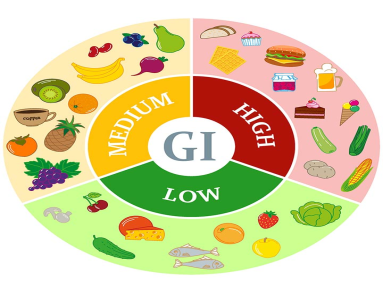 খাদ্য গ্রহনের পর রক্তে গ্লুকোজের পরিমান বাড়ানোর ক্ষমতা হলো ঐ খাদ্যের গ্লাইসেমিক ইনডেক্স।  এটি নিরূপনের সূত্র হলো-
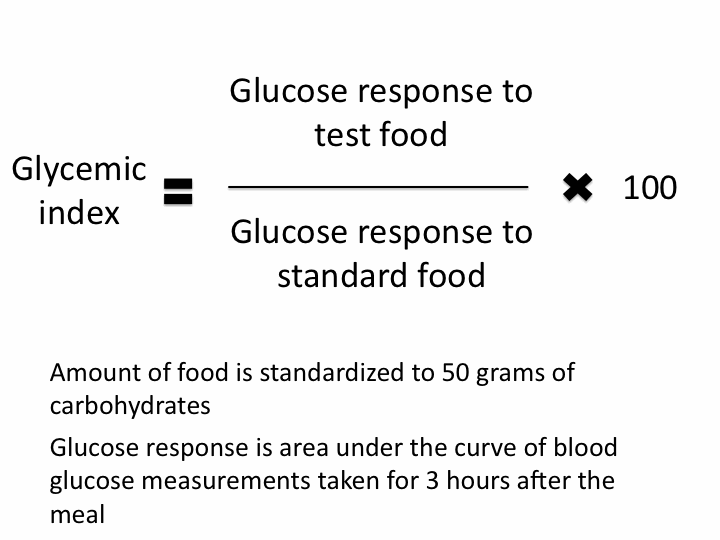 Glycemic Index তিন প্রকারের হয় । 
Low GI-  5০ বা এর কম
Medium GI-5০–69
High GI-70  বা এর বেশী। যেসব কার্বোহাইড্রেটের মধ্যে গ্লাইসেমিক ইনডেক্স বা Glycemic Index বেশি থাকে, সেইসব কার্বোহাইড্রেট রক্তে তাড়াতাড়ি মিশে গিয়ে রক্তে শর্করার মাত্রা বাড়িয়ে দেয় মানে তাড়াতাড়ি শরীরে Blood Sugar এর মাত্রা বেড়ে যায়। আর যেসব কার্বোহাইড্রেটের মধ্যে গ্লাইসেমিক ইনডেক্স বা Glycemic Index কম বা মাঝারি থাকে তারা রক্তে তাড়াতাড়ি মিশে গিয়ে রক্তে শর্করার মাত্রা বাড়াতে পারে না ।
Glycemic Index এর বিবেচ্য বিষয়
রক্তে গ্লুকোজ এর পরিমান বৃদ্ধি শুধু শর্করা গ্রহনের পরিমানের উপরই নির্ভর করে না, আরো কিছু বিষয় এর সাথে জড়িত। যেমন-
১।খাদ্যের শর্করার প্রকৃতি ও পাচন ক্ষমতা।
Monosaccharide>Disaccharide>RDS( Rapidly Digested starch>SDS(Slow Digested Starch)>RS(Resistant starch).
২।খাদ্যের প্রোটিনের সাথে  শর্করার বিক্রিয়া।
৩।খাদ্যে উপস্থিত চর্বি, আঁশ , অম্লতার পরিমান।
৪। খাদ্যের প্রকৃতি-শুকনা, তরল, কঠিন, পানিতে দ্রবীভূত কিনা।
৫। খাদ্যের প্রক্রিয়াজাতকরণ-ভাজা, সিদ্ধ,সেঁকা,ডিমের প্রলেপে ভাজা।
Glycemic Index এর গুরুত্ত্ব
পথ্য পরিকল্পনা এবং তার ব্যবস্থাপনায় এর গুরূত্ত্ব অনেক। যেমন ডায়াবেটিস রোগীর পথ্যে কম GI যুক্ত খাদ্য বেশী রাখা হয় আবার কারও শরীরে যদি হঠাৎ করে Blood Sugar কমে যায়, তাহলে তাড়াতাড়ি High GIযুক্ত খাবার খাওয়া ভাল। 
GI জানার ফলে আহারে খাদ্য নির্বাচন স্বাস্থ্যসম্মত হয়।
অনেক ভ্রান্ত ধারনার অবসান হয়। যেমন-সাদা পাউরূটির পরিবর্তে আস্ত গমের পাঊরূটি  খাওয়া ভালো।
অপারেশনের পর বা পেটের রোগের পর সহজপাচ্য উচ্চ GI যুক্ত খাদ্য দেয়া যায়।
GI জানার ফলে আহারে বৈচিত্র আনা যায়।
মিশ্রিত আহারে GI কম হয়।
সম্ভাব্য প্রশ্ন??????